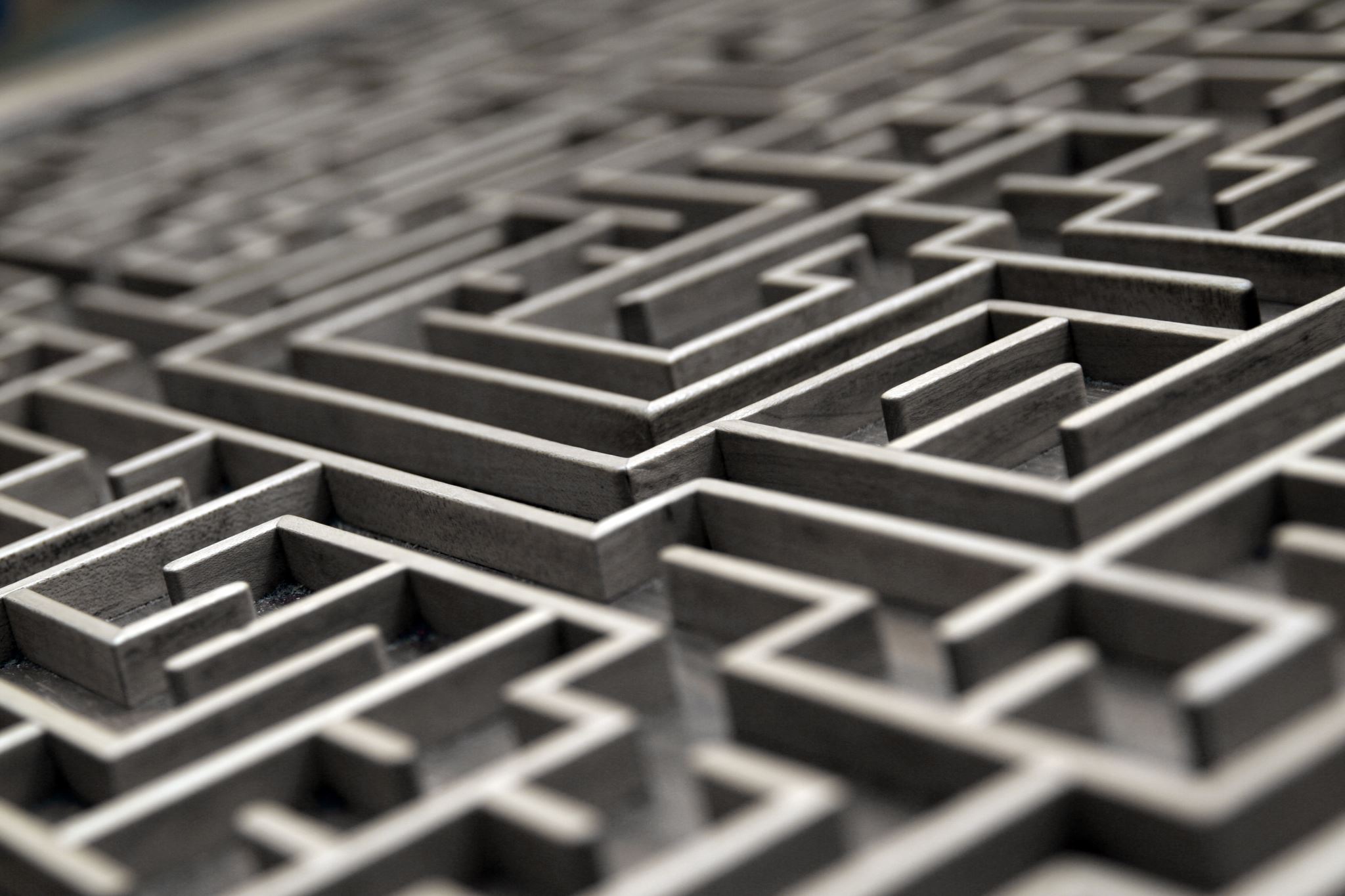 INTERNACIONALIZACÃO: UM CAMINHO POSSIVEL E VIÁVEL




Prof. Dr. Jose Alberto de Miranda
Assessor Assuntos Interisntitucionais e Internacionais – Universidade La Salle
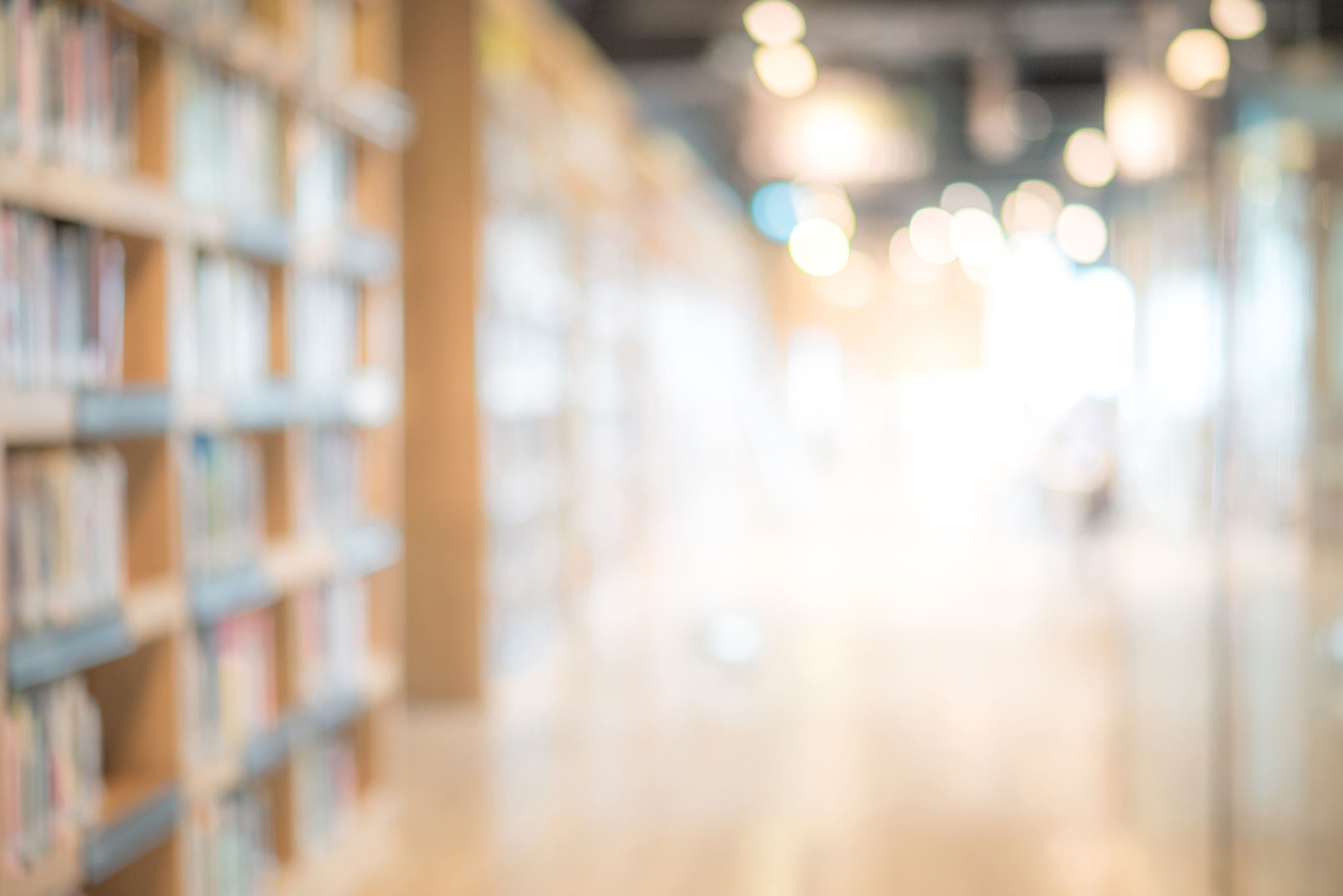 Emergência da sociedade do conhecimento - educação internacional.
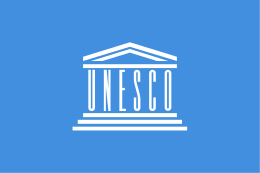 Conferência da ONU para Educação, Ciência e Cultura (UNESCO) - Mudança e Desenvolvimento do Ensino Superior (1998) - cooperação internacional na centralidade das IES.
Universo de Possibilidades
Fenômeno da internacionalização da educação superior
Quarta missão da universidade, tendo a mesma relevância que as outras três: ensino, pesquisa e extensão (SANTOS; FILHO, 2012).
Qual o estado atual da internacionalização das IES no Brasil?
Panorama
Características das Diretrizes da Internacionalizacão das IES no Brasil:
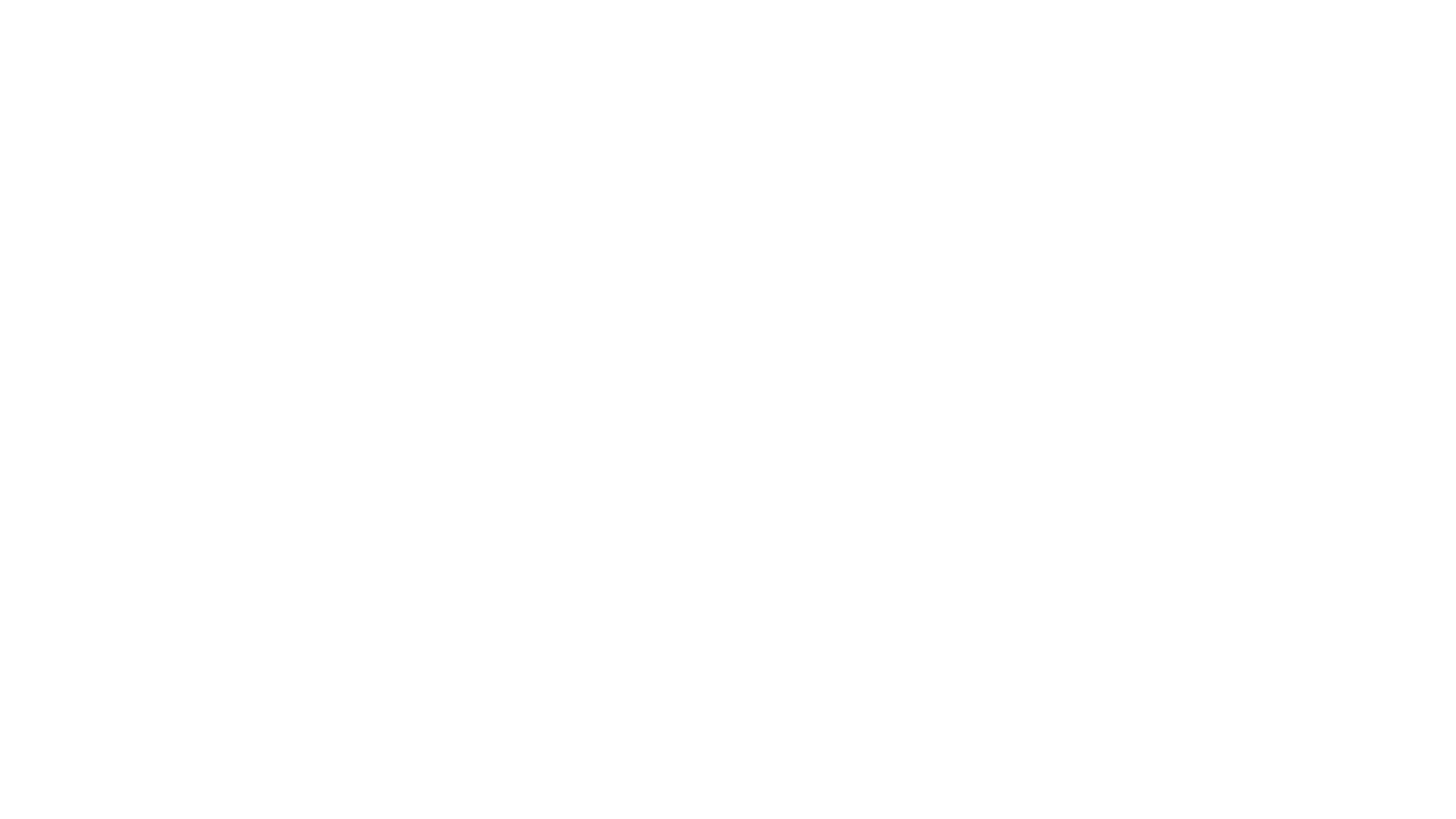 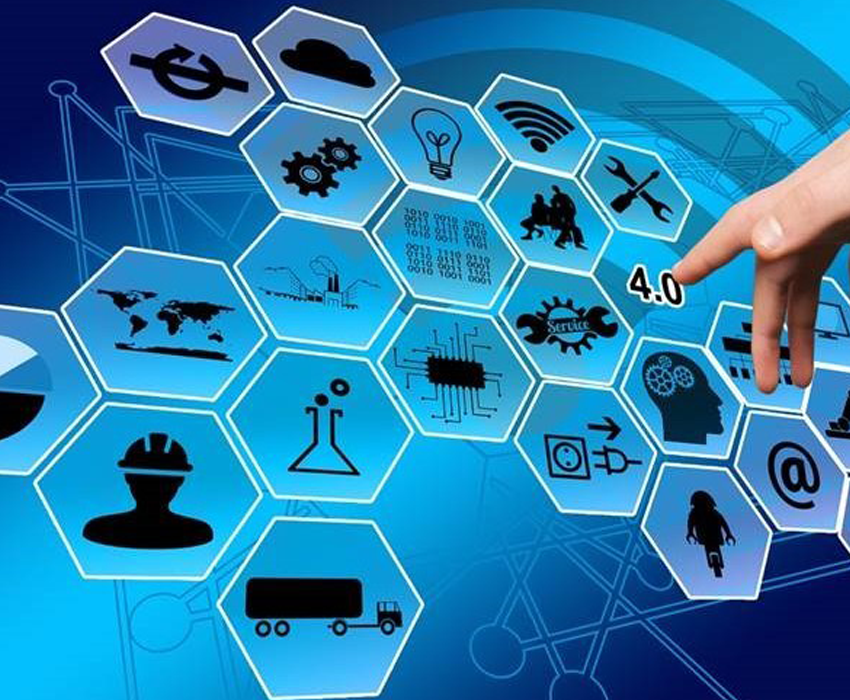 This Photo by Unknown Author is licensed under CC BY-SA
Oportunidades trazidas pela globalização.
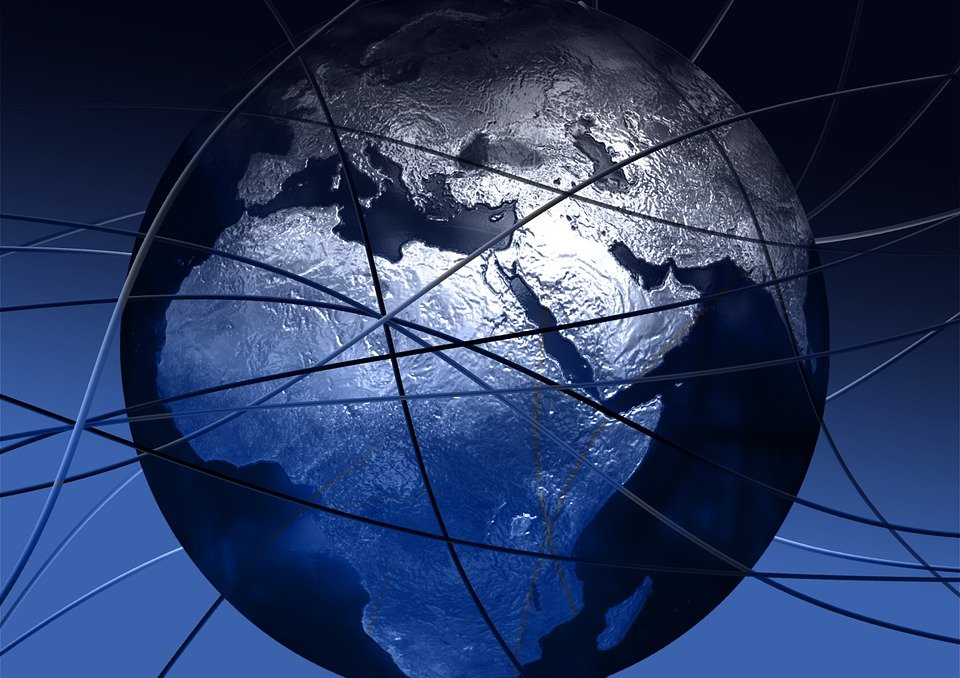 Processo de globalização impacta a educação e torna a internacionalização das IES  mais comum e complexa.
Massificacão da Educação superior, aumento das informacões por meio da internet, movimentacão de alunos e profissionais em direcão ao exterior e a vinda de estrangeiros;




Necessária profissionalização da gestão;
Não há um modelo único de estratégia de internacionalização para uma IES
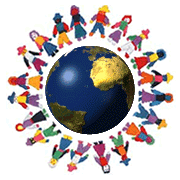 Geralmente o documento estratégico das IES começam com a missão e visão institucional com objetivos relativos à internacionalização;

Normalmente, ênfase é dada ao papel que determinada IES dá ao ensino e à pesquisa e a contribuição feita para a sociedade;
 
Outras dão ênfase a ideais para a promoção da paz e pela cooperação no espaço internacional;
O Ministério da Educação no último instrumento de avaliação das IES instituiu critérios para mensuração da internacionalização.
O próprio Plano Nacional de Pós-Graduação 2011- 2020, traz a preocupação:
De uma forma transversal sendo identificadas pela expansão numérica;

Pela necessidade de expansão na produção do conhecimento por meio da colaboracão internacional;
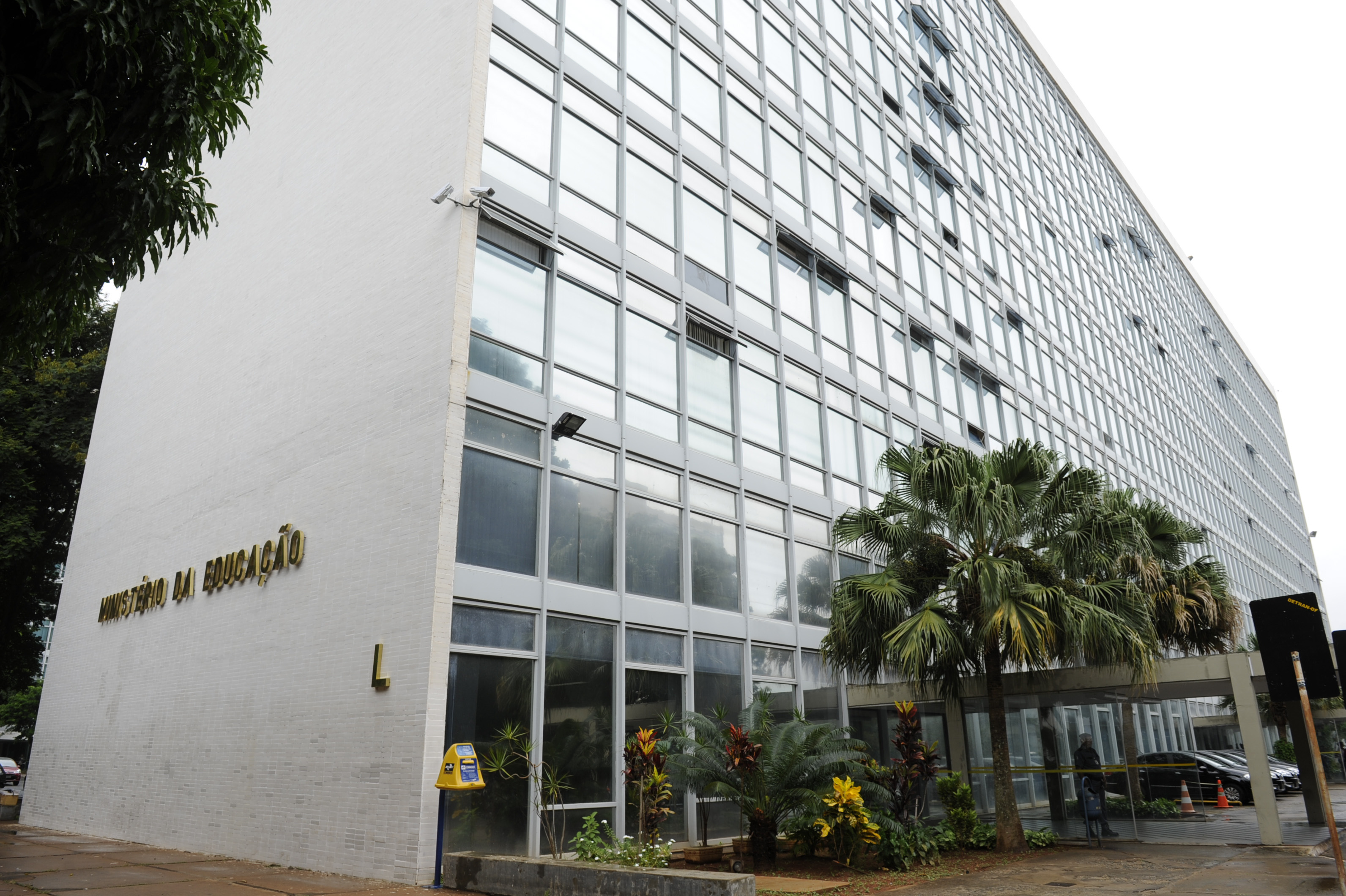 This Photo by Unknown Author is licensed under CC BY-SA
Críticas atual politica governamental:
A promoção da internacionalização da educação superior necessita ter um significado estratégico para o país;



A abertura das universidades brasileiras para o mundo precisa ser de mão dupla, no sentido de levá-las à modernização e à inovação a partir da cooperação internacional – promoção do desenvolvimento nacional;
O papel do gestor do processo de internacionalização.
Em posições de liderança como reitores, pró-reitores, chefes de departamento ou coordenadores de curso;

Capazes de prestar serviços chaves como (admissões, serviços acadêmicos);

 Com reputação de influência (geralmente as que são respeitadas ou que possuem algum tipo de conhecimento específico).
Sao fundamentais para conducão do processo de internacionalizacão pessoas:
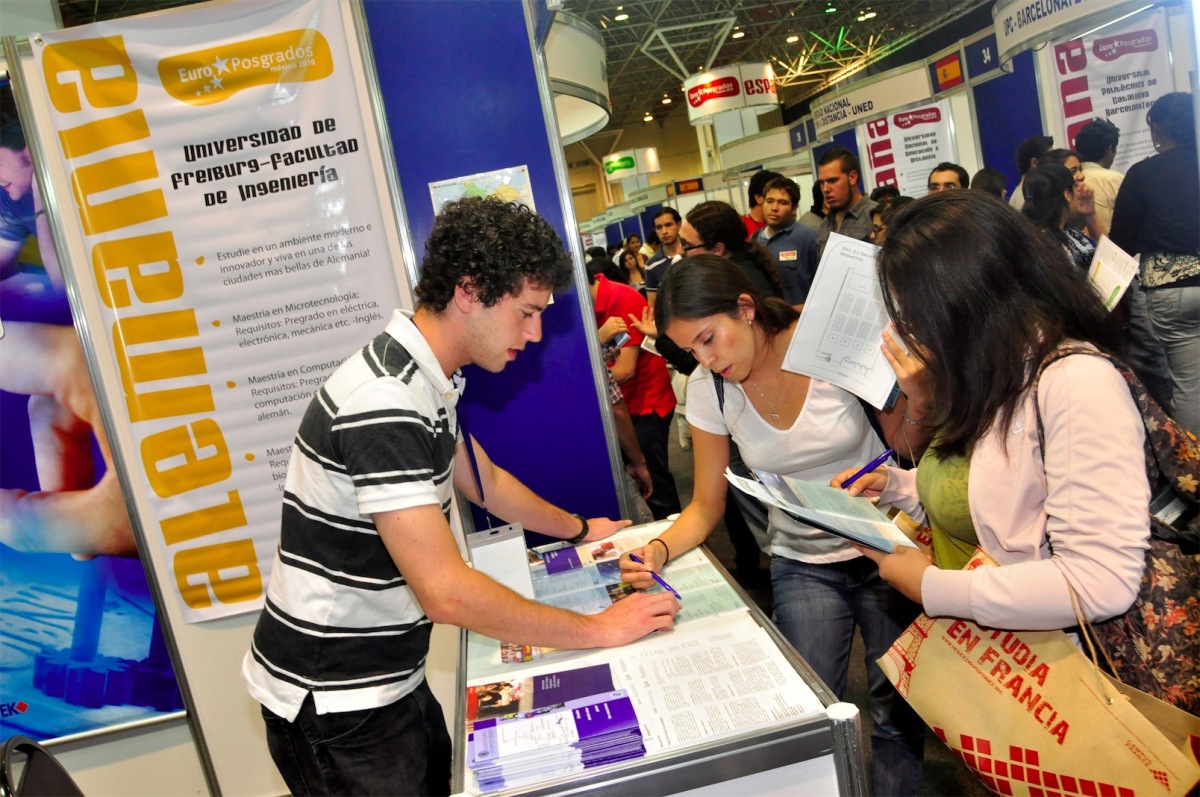 A necessidade de um espaco fisico na IES p Gestão da Internacionalizacão.
This Photo by Unknown Author is licensed under CC BY-SA-NC
As IES  que têm a internacionalização como prioridade estratégica são caracterizadas por:
As estratégias organizacionais são elencadas em categorias de atividades de forma variada, de acordo com as prioridades de cada IES.
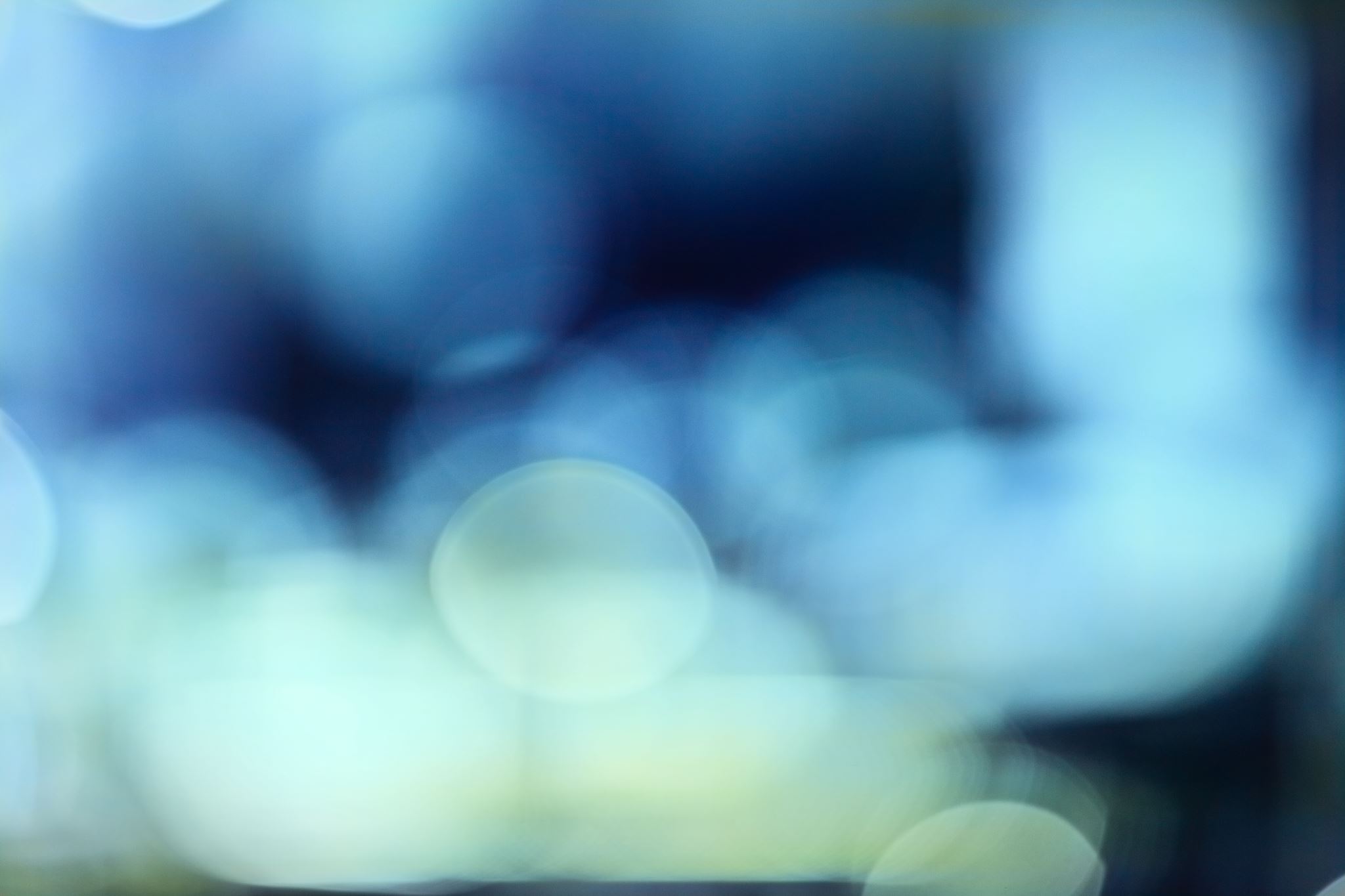 Exemplo: Universidade La Salle Canoas
Ciclo precisa ser constantemente observado.
Algumas prioridades de acões estratégicas para internacionalizacão
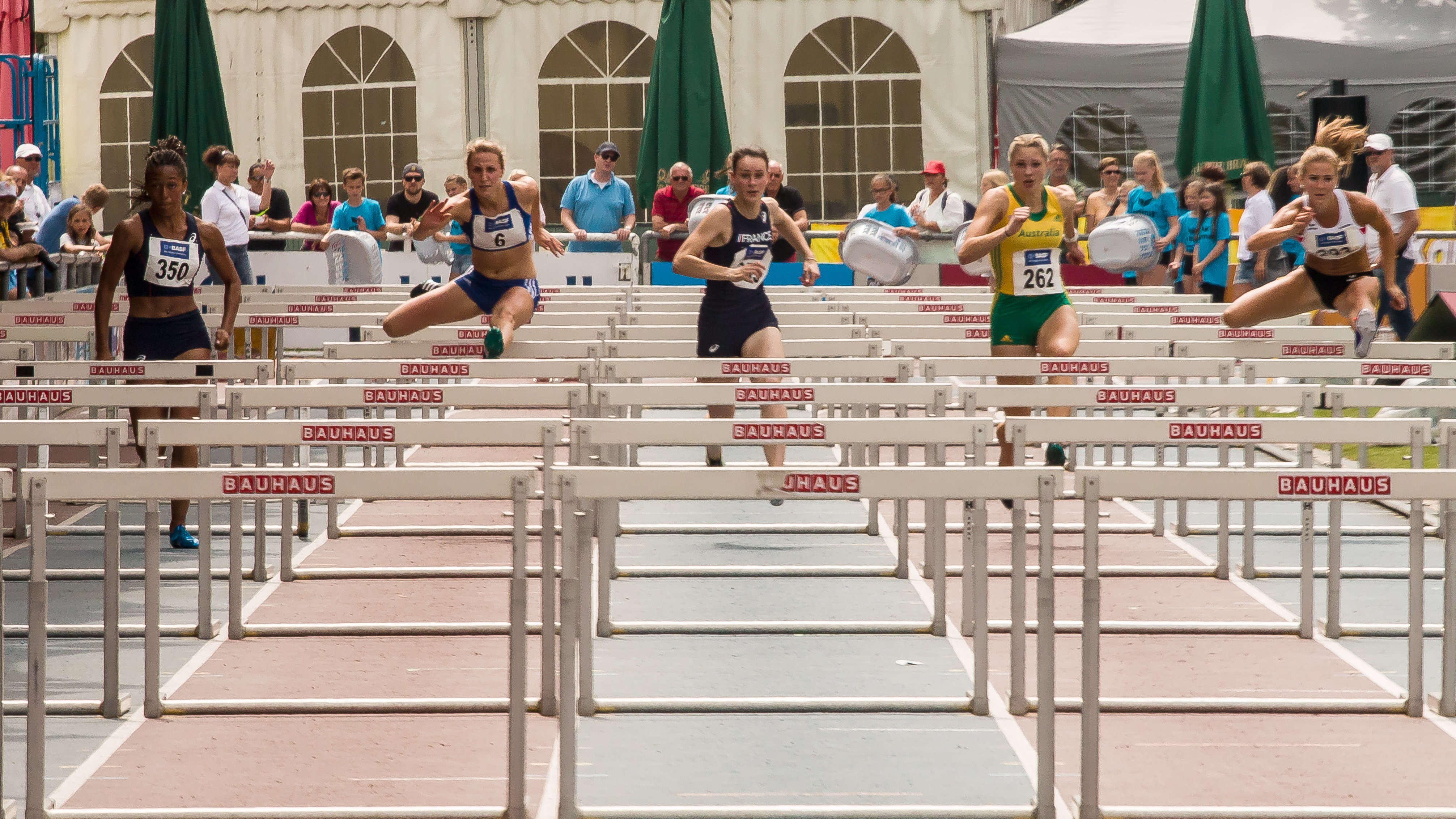 Falta de conciência e conhecimento da comunidade académica da importância do internacional; 
Atitudes passivas por parte de professores e estudantes da instituicão;
 Falta de estrategias claras para a internacionalizacão; 
A falta de reconhecimento cultural;
Falta de disponibilidade e inviabilidade de  adaptacão das comunidades estrangeiras, as barreiras línguisticas;
Distancia geoeducacional; 
Falta de articulacão política.
Principais obstáculos  encontrados nas instituicões:
Estágios do Processo de Internacionalizacão de uma IES
PRINCIPAIS ATORES
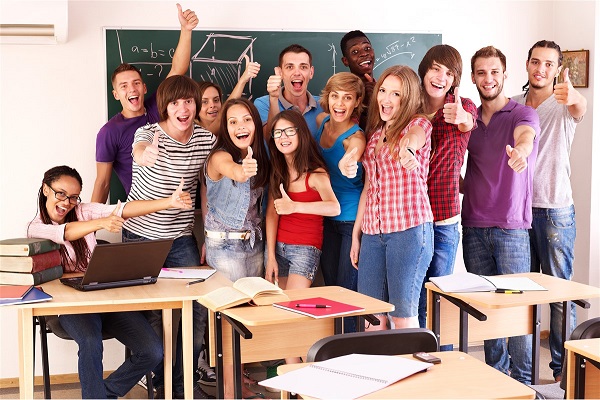 Desafios para as IES nos próximos anos
This Photo by Unknown Author is licensed under CC BY-NC-ND
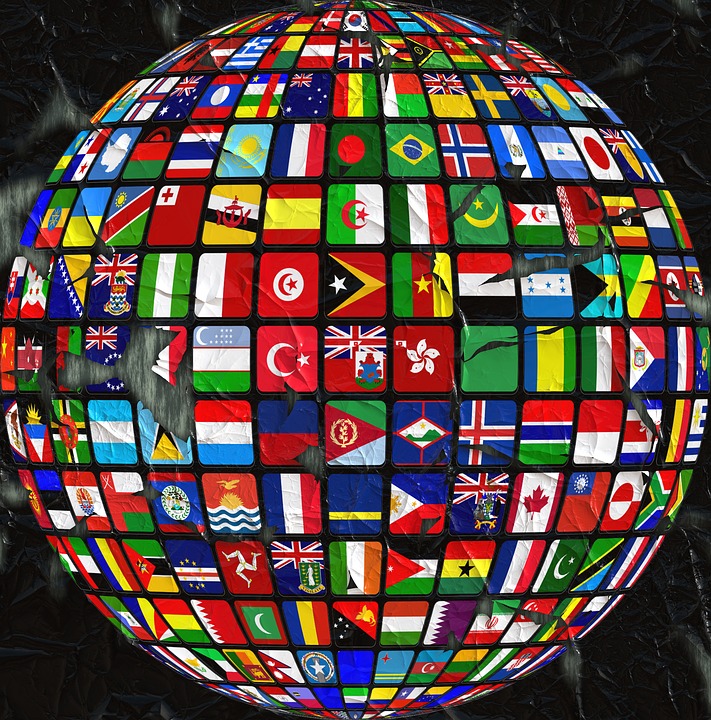 NÚMEROS NO BRASIL:
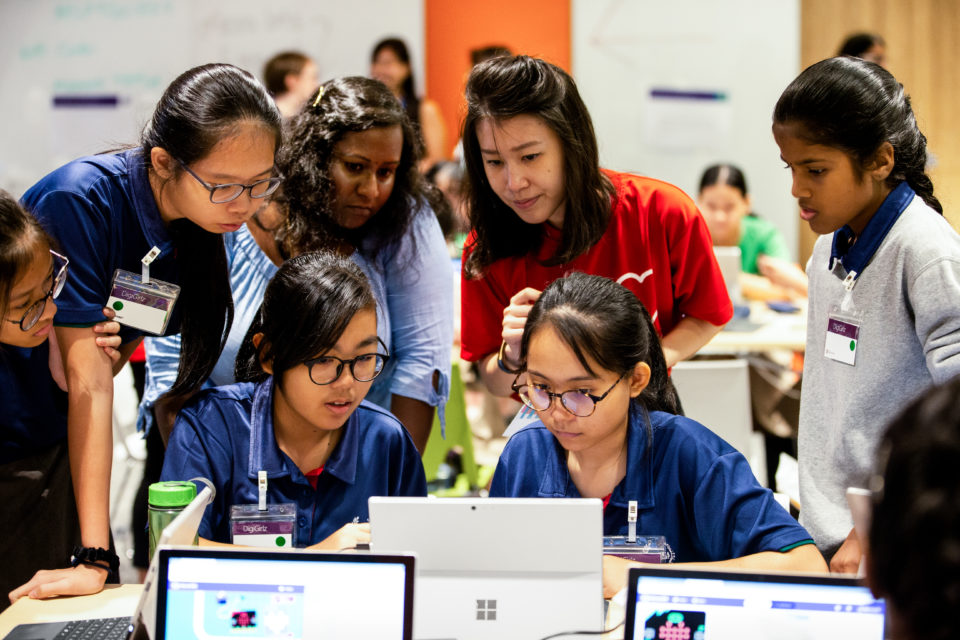 This Photo by Unknown Author is licensed under CC BY
This Photo by Unknown Author is licensed under CC BY-SA-NC
Resistências ao processo de internacionalização das IES: (Leask,2015)
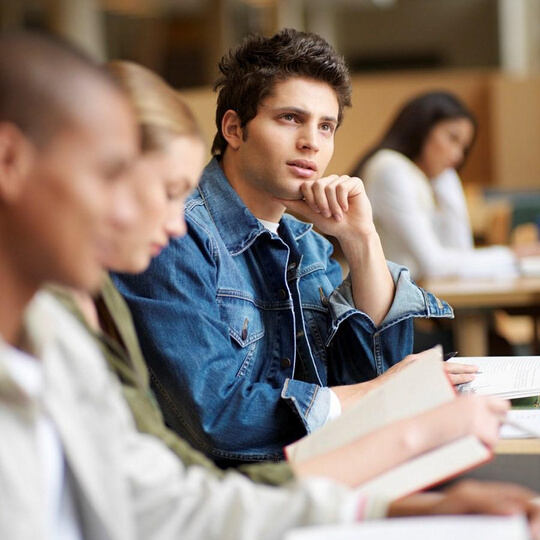 No Brasil
Nossos campus  não são tao diversos  com relacão a alunos e professores de outros países;
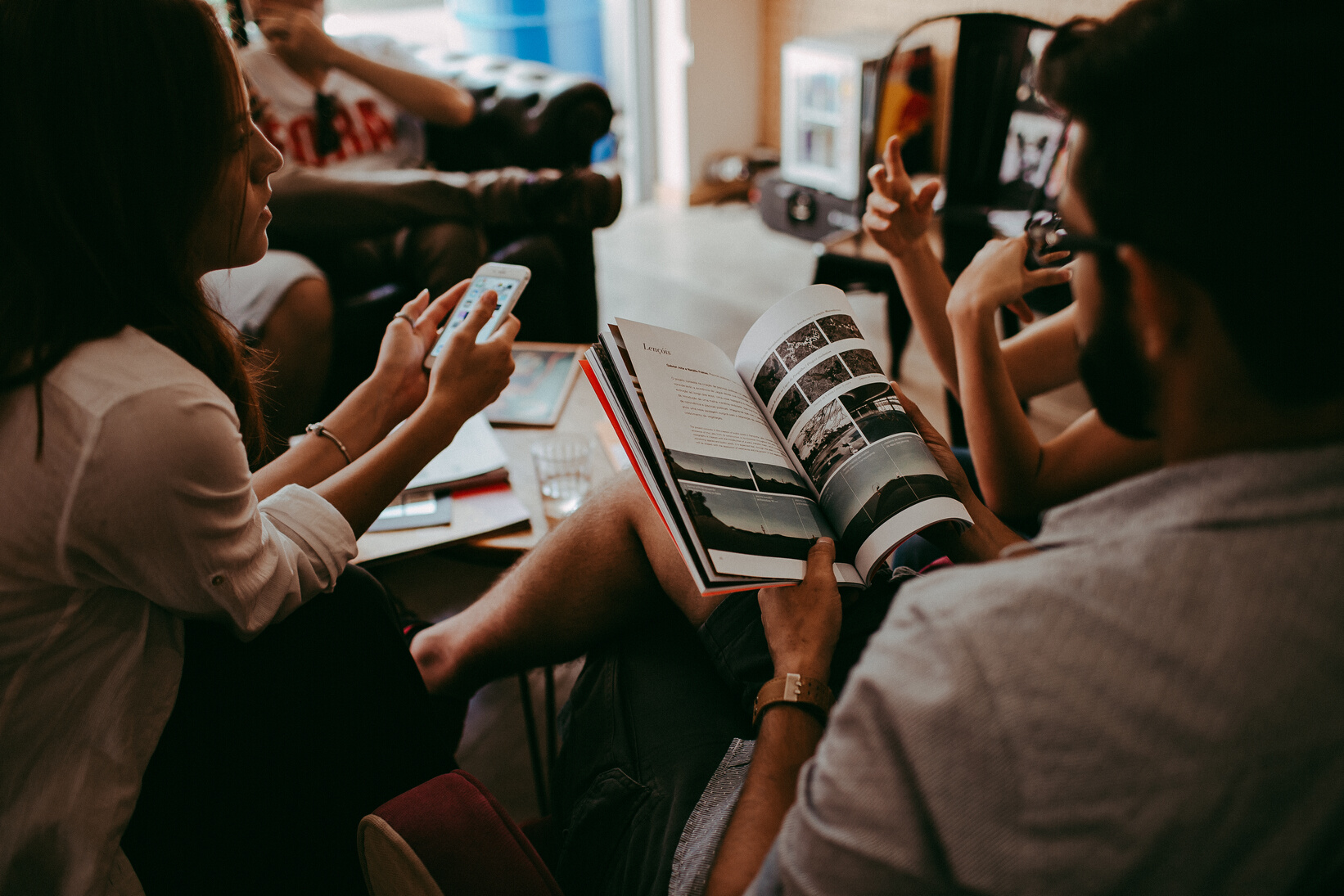 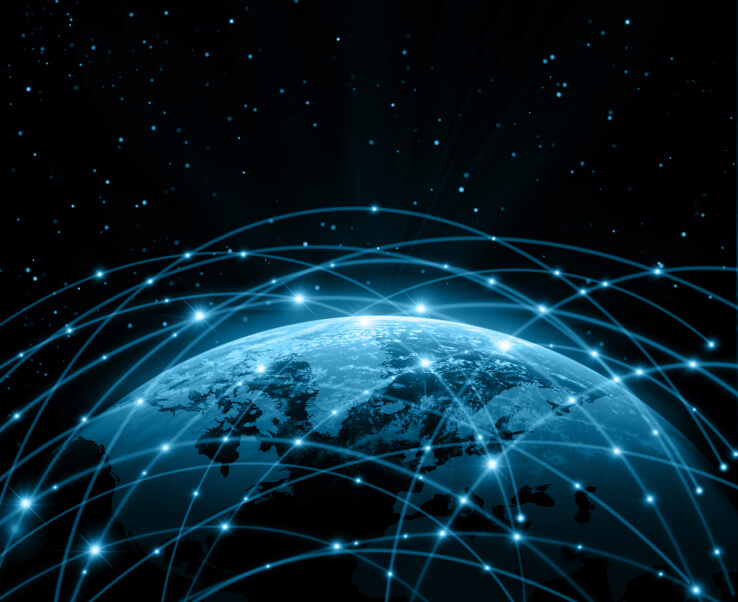 A natureza interconectiva do mundo complexo exige novas habilidades > IES precisam estar preparadas a oferecer isso aos alunos.
This Photo by Unknown Author is licensed under CC BY-NC
Internacionalizacão Curricular
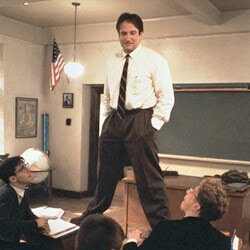 Os professores da educação superior necessitam promover experiências para os estudantes no sentido de prepará-los para construir e experimentar conversas e trocas com o outro, o diverso.
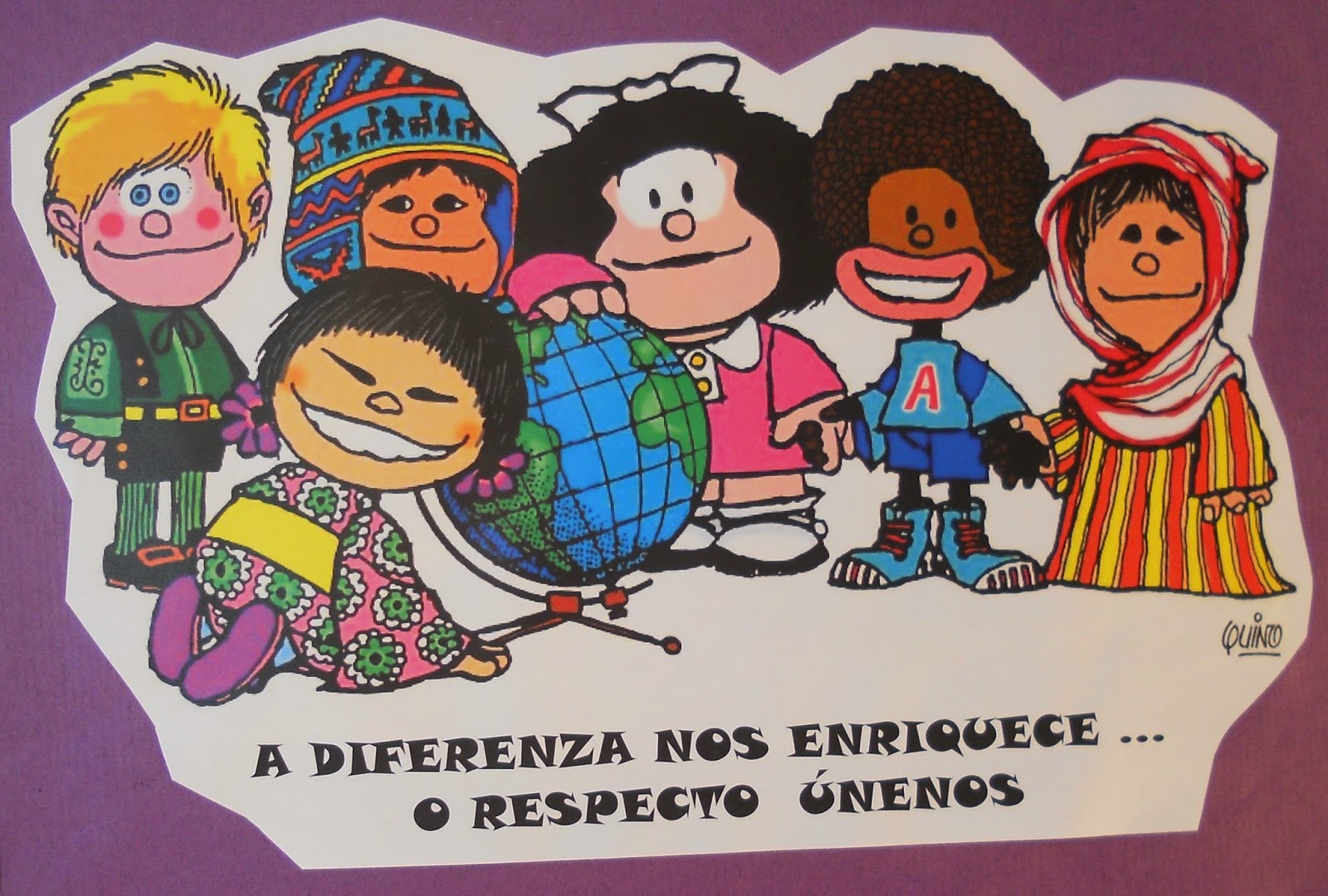 Competencia Intercultural
Habilidade de se comunicar efetivamente e apropriadamente em situações interculturais.
This Photo by Unknown Author is licensed under CC BY-NC-ND
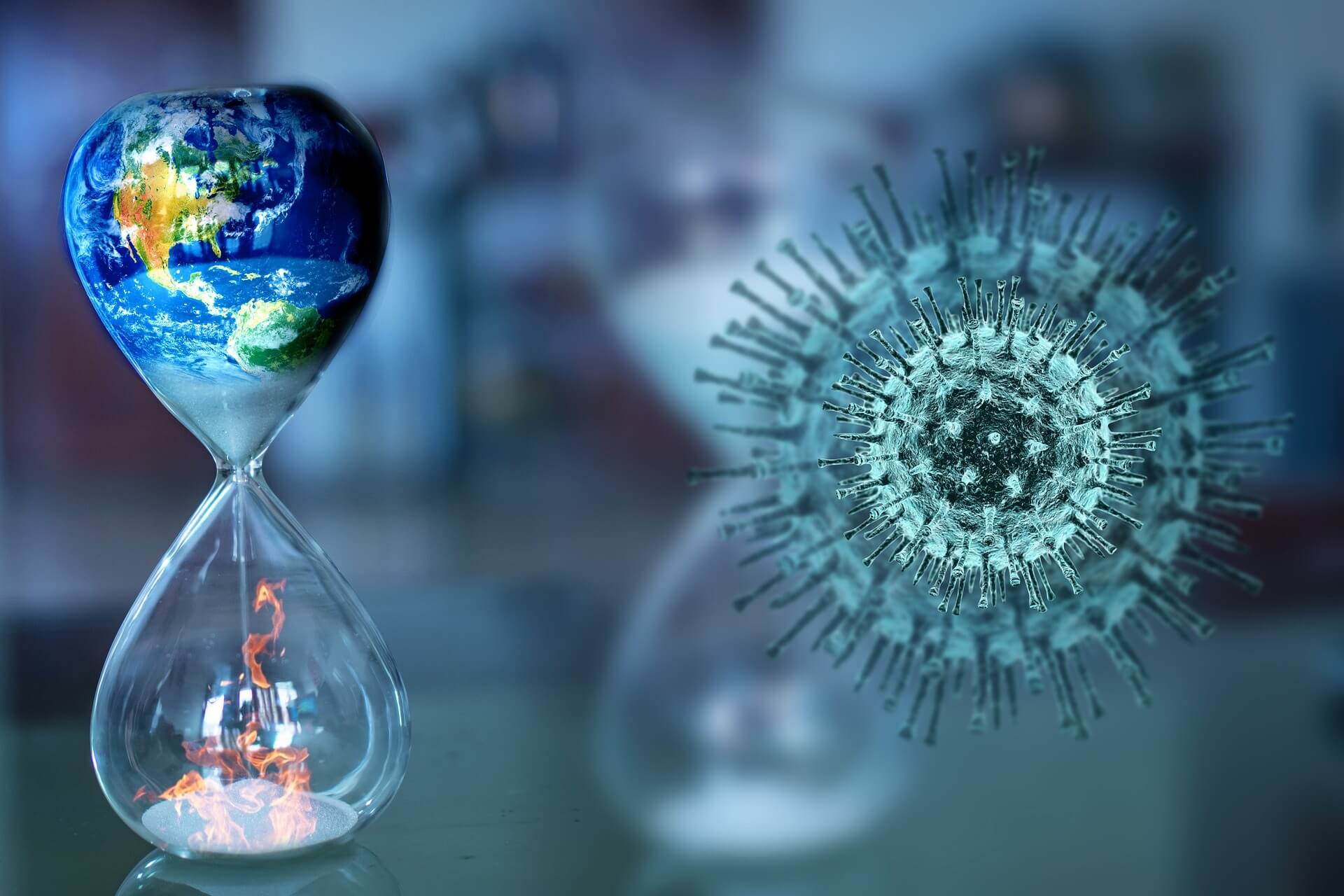 PANDEMIA  X INTERNACIONALICAO DAS IES
IMPORTANCIA DO PROCESSO DE INTERNACINOALIZACÃO DAS IES DIMINUIU?
This Photo by Unknown Author is licensed under CC BY-SA-NC
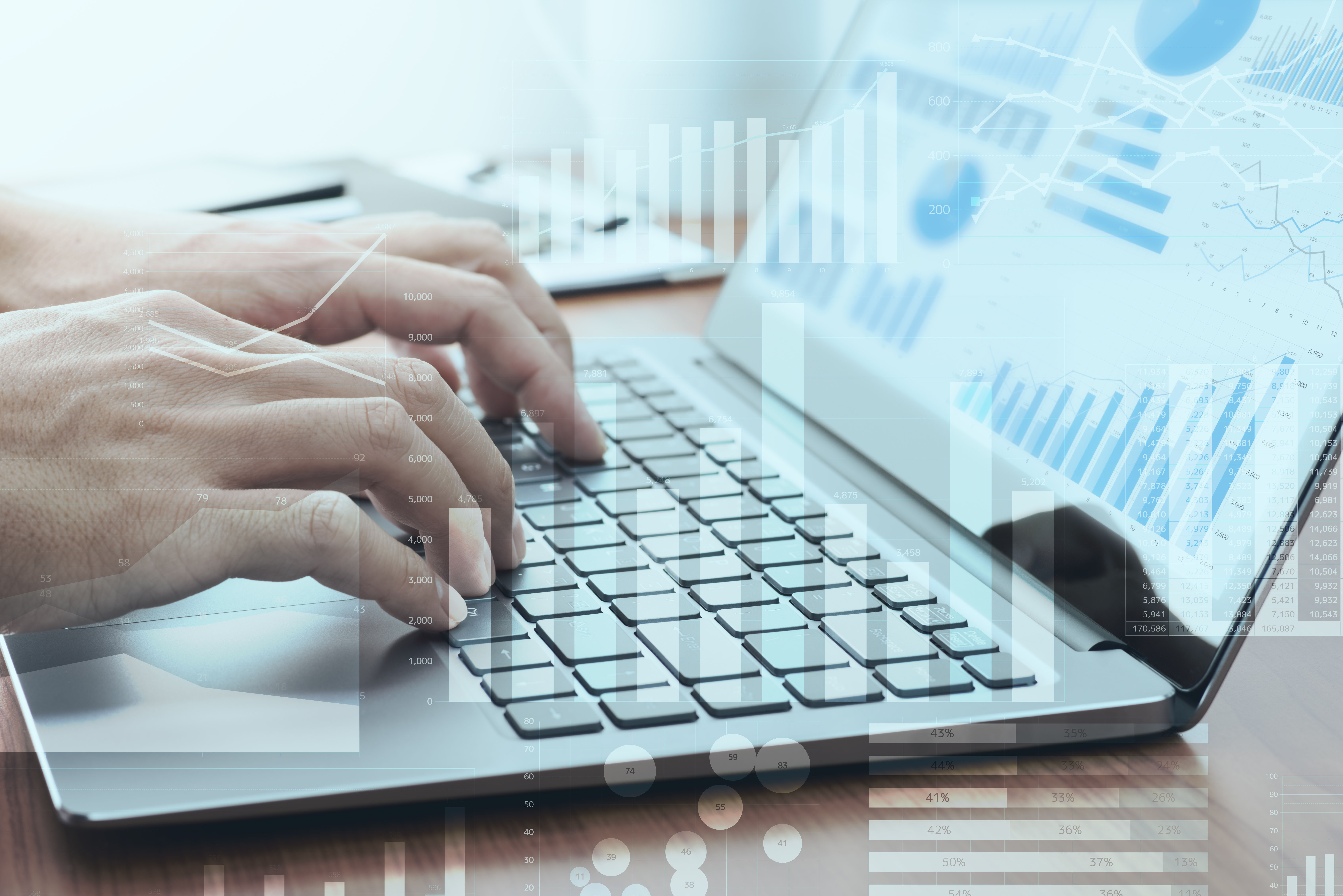 Pandemia acelerou o processo de internacionalizacão virtual
Novas modalidades trazem o benefício da inclusão ante as acões de internacionalizacao

Mobilidade virtual;
Coil – Aprendizado Colaborativo Internacional online;
Aulas Espelhos
This Photo by Unknown Author is licensed under CC BY-ND
Internacionalizacão das IES é sim  um caminho possível e viável
É uma decisão estrategica que precisa ser enfrentada;

É um processo que se constroi por fases;

É um caminho que precisa de constancia;

É uma acão que só traz qualidade e desenvolvimento para as IES;
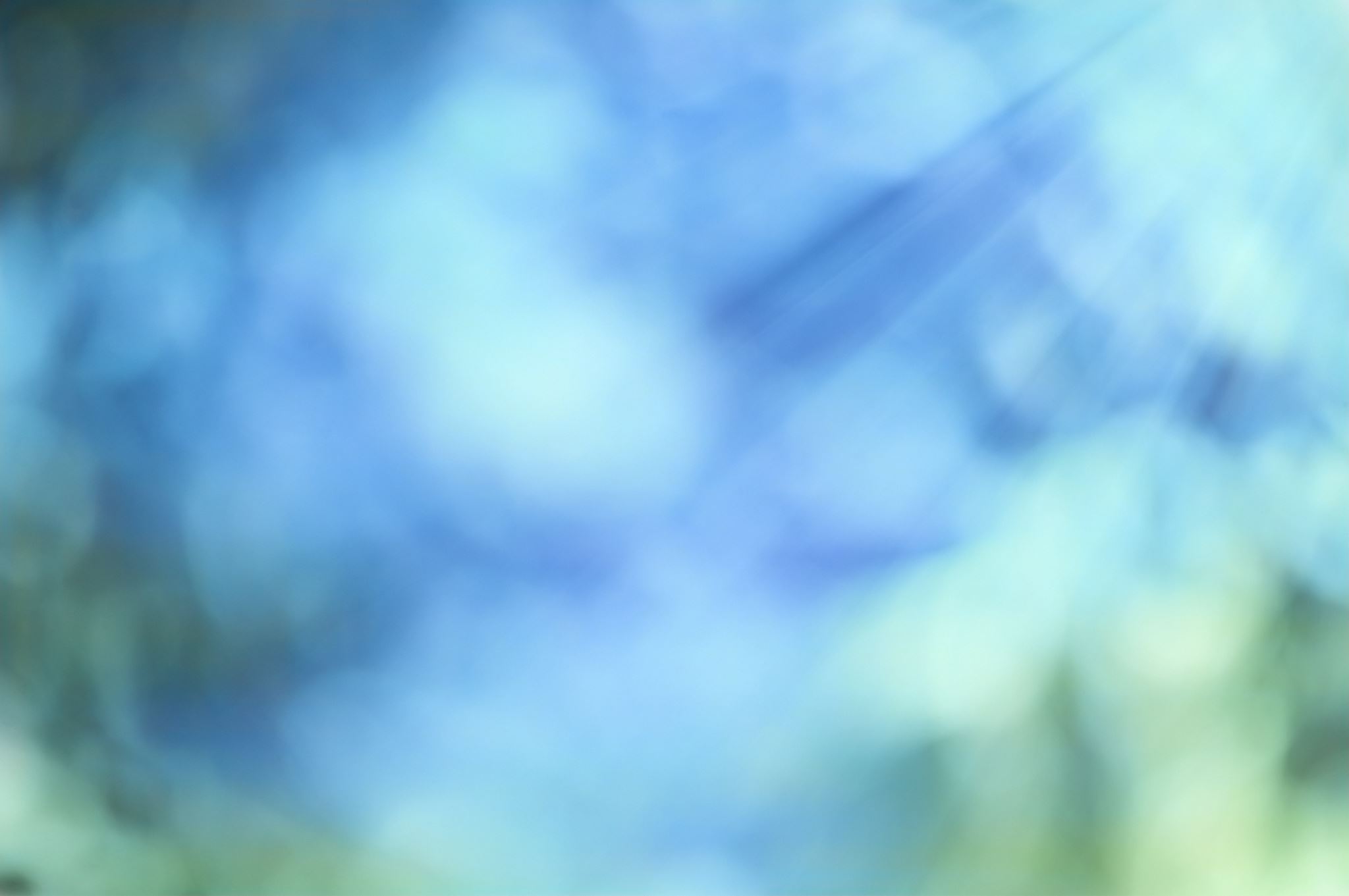 Reflexões
EVENTOS NO MUNDO E NO BRASILNAFSA
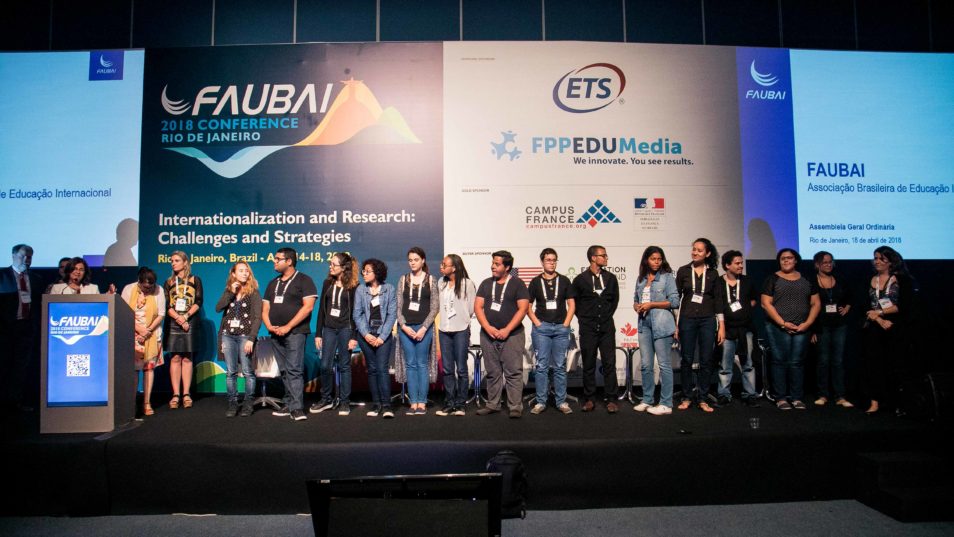 FAUBAI – ASSOCIACÃO BRASILEIRA DE EDUCACÃO INTERNACIONAL
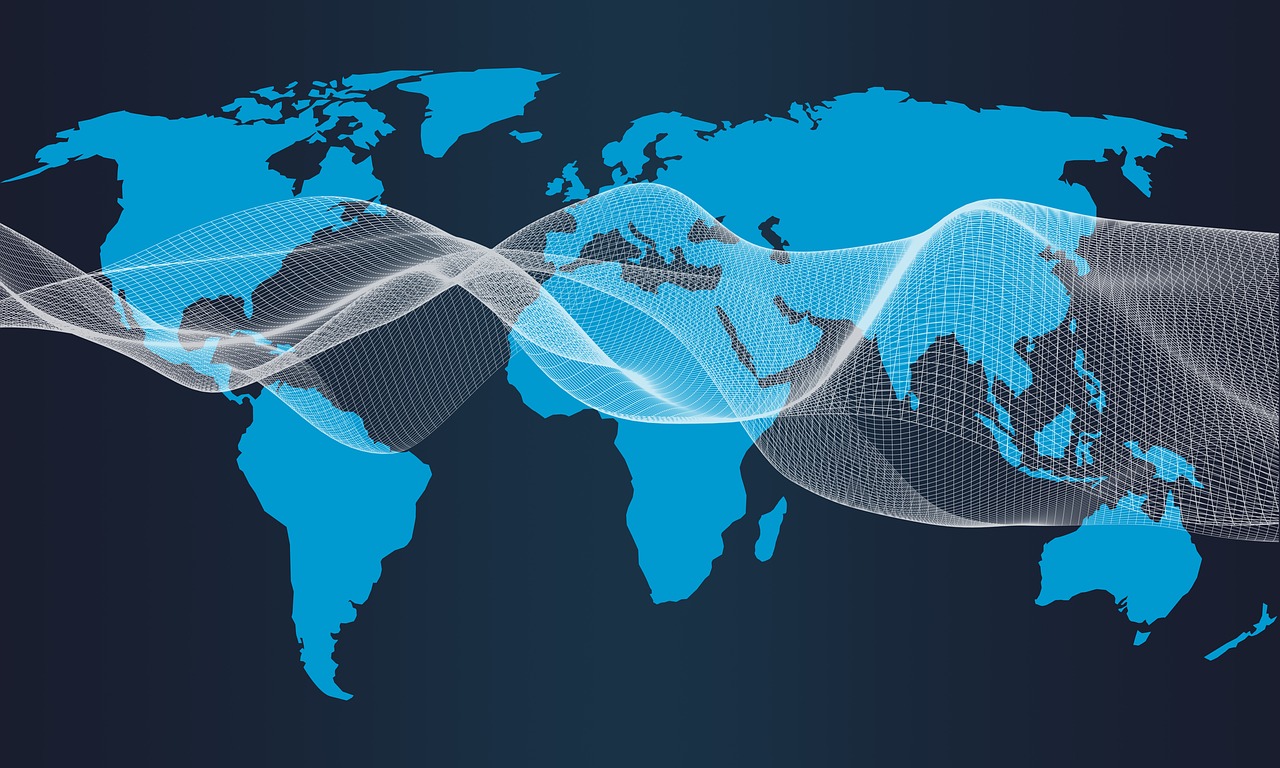 Internacionalizacão das IES Catolicas
A internacionalização constitui hoje uma das forcas que mais impactam e definem a educação superior. 

As trocas internacionais e interculturais entre as instituições de ensino superior (IES) no mundo se ampliam. 

Este século exige que as universidades repensem o seu papel diante da sociedade, como instituições que abrigam diferentes valores e opiniões e que destacam o caráter universal do conhecimento.
This Photo by Unknown Author is licensed under CC BY
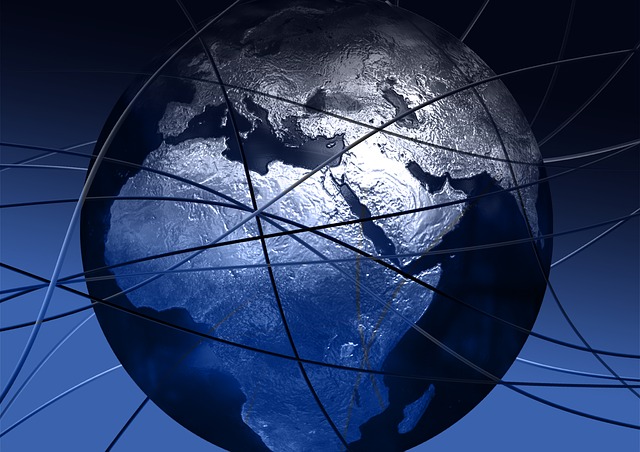 Algumas producões para Consulta:
- Para uma política pública de internacionalização para o ensino superior no Brasil Revista Avaliação/Unicamp Campinas; Sorocaba, SP, v. 22, n. 03, p. 589-613, nov. 2017;

- O Necessário parâmetro de identidade para a Internacionalização da Educação Superior Revista e-Curriculum/Puc São Paulo, São Paulo, v.17, n.2, p.726-747 abr/jun/ 2019;

- Gestão da Internacionalização da Educação Superior: desafios para o desenvolvimento do estudante global Revista Educação/PUC-Campinas., Campinas, 23(2):273-289, maio/ago., 2018
Obrigado!

Jose.miranda@unilasalle.edu.br
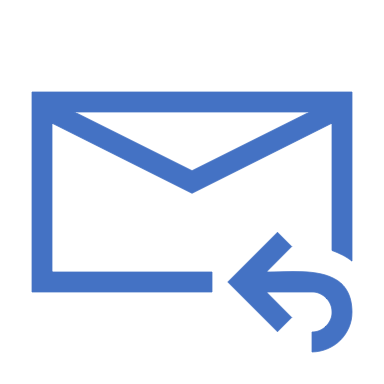